Lecture Slides for
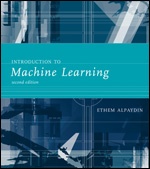 INTRODUCTION TO Machine Learning2nd Edition
ETHEM ALPAYDIN
© The MIT Press, 2010

alpaydin@boun.edu.tr
http://www.cmpe.boun.edu.tr/~ethem/i2ml2e
CHAPTER 14: Bayesian Estimation
Rationale
Bayes’ Rule:


Generative model:
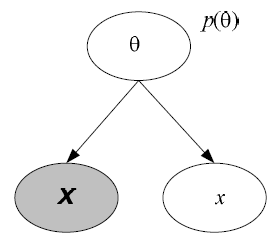 Lecture Notes for E Alpaydın 2010 Introduction to Machine Learning 2e © The MIT Press (V1.0)
3
Estimating the Parameters of a Distribution: Discrete case
xti=1 if in instance t is in state i, probability of state i is qi 
Dirichlet prior, ai are hyperparameters

Sample likelihood
 


Posterior


Dirichlet is a conjugate prior
With K=2, Dirichlet reduced to Beta
4
Lecture Notes for E Alpaydın 2010 Introduction to Machine Learning 2e © The MIT Press (V1.0)
Estimating the Parameters of a Distribution: Continuous case
p(xt)~N(m,s2)
Gaussian prior for m, p(m)~ N(m0, s02)
Posterior is also Gaussian p(m|X)~ N(mN, sN2) where
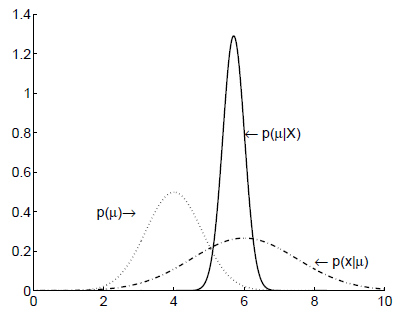 Lecture Notes for E Alpaydın 2010 Introduction to Machine Learning 2e © The MIT Press (V1.0)
5
Estimating the Parameters of a Function: Regression
r=wTx+ e where p(e)~N(0,1/b), and p(rt|xt,w, b) ~ N(wTxt, 1/b)
Log likelihood



ML solution
Gaussian conjugate prior: p(w)~N(0,1/a)
Posterior: p(w|X)~N(mN,SN) where
Lecture Notes for E Alpaydın 2010 Introduction to Machine Learning 2e © The MIT Press (V1.0)
6
6
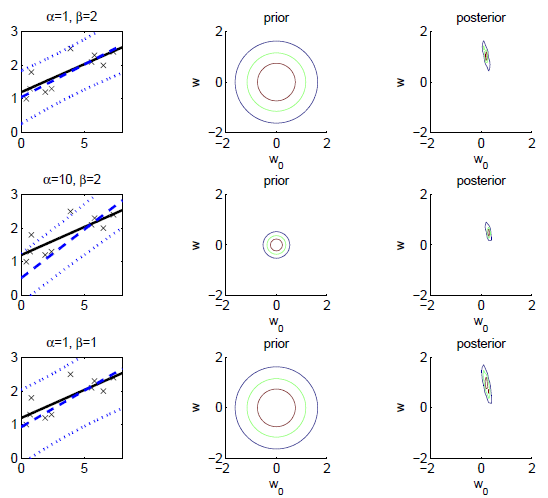 Lecture Notes for E Alpaydın 2010 Introduction to Machine Learning 2e © The MIT Press (V1.0)
7
Basis/Kernel Functions
For new x’, the estimate r’ is calculated as





Linear kernel

For any other f(x), we can write K(x’,x)=f(x’)Tf(x)
Dual representation
Lecture Notes for E Alpaydın 2010 Introduction to Machine Learning 2e © The MIT Press (V1.0)
8
8
8
Kernel Functions
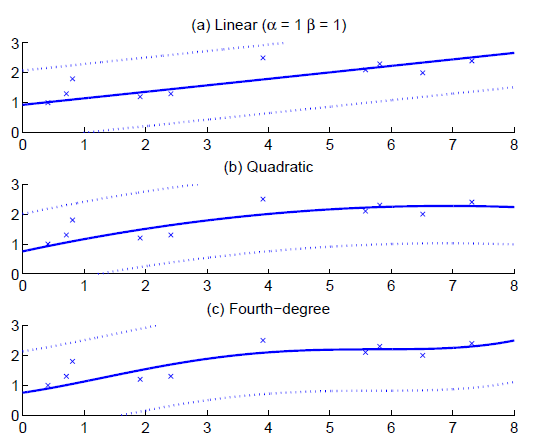 Lecture Notes for E Alpaydın 2010 Introduction to Machine Learning 2e © The MIT Press (V1.0)
9
Gaussian Processes
Assume Gaussian prior p(w)~N(0,1/a)
y=Xw, where E[y]=0 and Cov(y)=K with Kij= (xi)Txi
K is the covariance function, here linear
With basis function f(x), Kij= (f(xi))Tf(xi)
r~NN(0,CN) where CN= (1/b)I+K
With new x’ added as xN+1,  rN+1~NN+1(0,CN+1)



	where k = [K(x’,xt)t]T and c=K(x’,x’)+1/b.
	p(r’|x’,X,r)~N(kTCN-1r,c-kTCN-1k)
Lecture Notes for E Alpaydın 2010 Introduction to Machine Learning 2e © The MIT Press (V1.0)
10
10
10
10
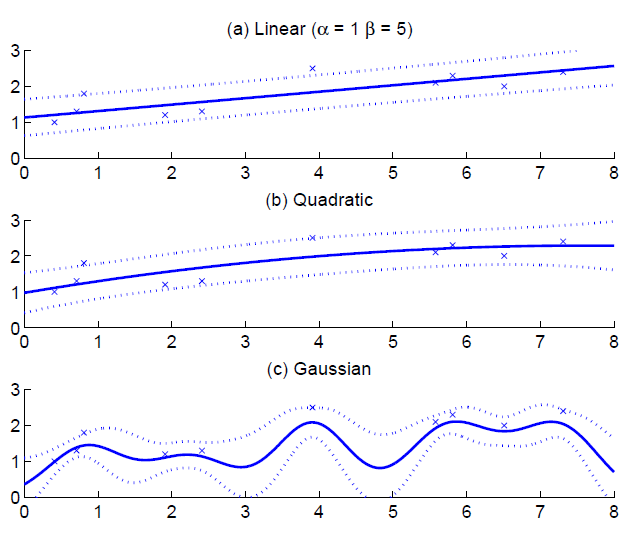 11